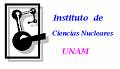 Neutrino oscillation in Magnetized Gamma-Ray Burst  Fireball
NISSIM ILLICH FRAIJA
This work  (with  collaborators  Sahu  et al) was accepted  in PRD (arXiv: 0904.0138)
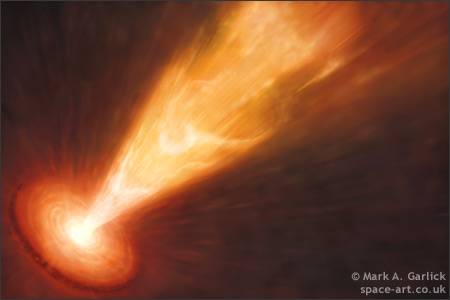 GRBs
We  know :

  The brighest  explotions in the  Universe  ~1053 erg

flashes of non-thermal bursts  of  low energy  100 keV- 1 MeV 

 high variability 

Huge Optical depth due the process

 distribution Isotropic  

 Cosmological  distances.

There are two classes 
	(Short GRB  less than  2 s –  long GRB  greater  than 2 s).

Long GRB is related  to Supernova
Short GRB is related  to the Coalescing of compact binaries


.
e-e+
A generic GRB fireball(B.  Zhang and Meszaros Int. J. Mod.Phys. A19, 2004 )
UV/opt/IR/radio
gamma-ray
central      photosphere       internal                            external shocks
engine                                   (shocks)                          (reverse)      (forward)
t~102 s
r~1012cm
t~106 s
r~1016cm
r~107cm
T~10 MeV
t~103 s
r~1014cm


e
n
p
GRB fireball – Aproximate Inicial state
Progenitor
Characteristics
Energy
Temperature
Inicial radium
Optical Depth
There is B~104 G
Is thermalized
This  MeV neutrinos are similar to the one produced by type II Supernova (SN1987A)
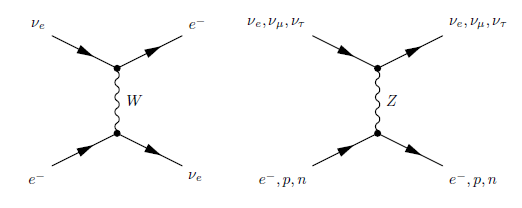 e
if
,
neutrino test
Medium
particles

e-
e+
n
B (magnetic field)
p
P
In the Fireball we have  Baryons, e   in a  magnetized medium,
f
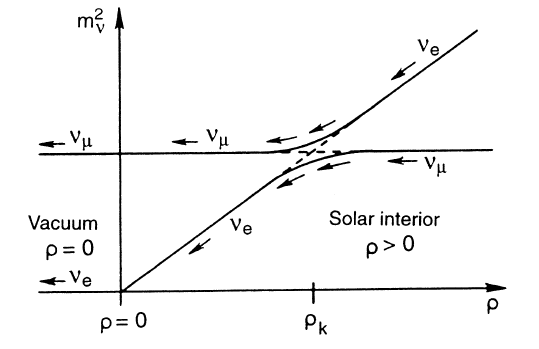 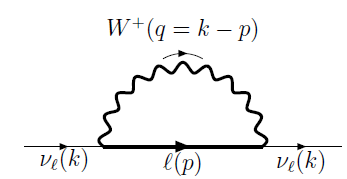 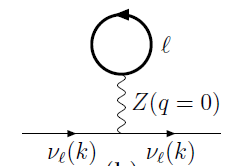 f
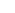 MSW Effect
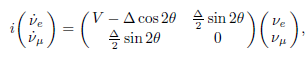 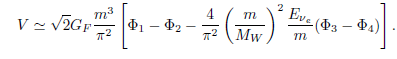 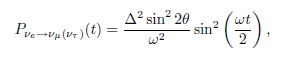 where,
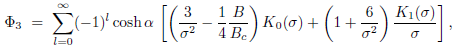 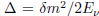 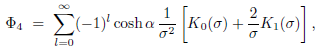 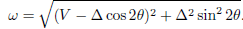 where,
Resonance condition
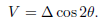 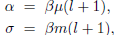 RESULTS
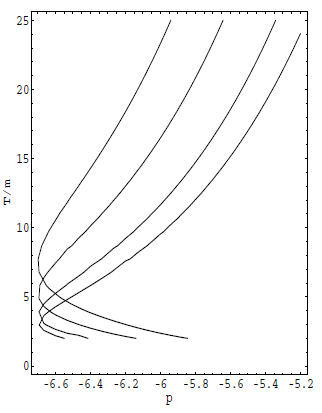 SNO (Sudbury Neutino Observatory):   
parameters
 6x10-5eV2< m2<10-4 eV2 and  0.64<sin22<0.96

m2~ 7.1 x 10-5 eV2 sin22~0.69
Resonance length
=10p m
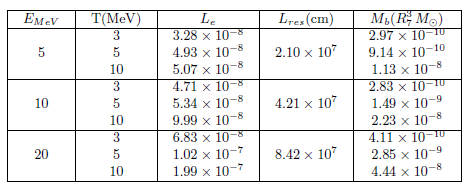 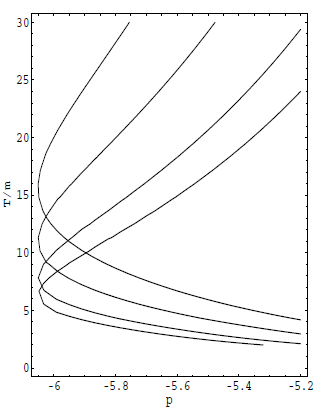 Super Kamiokande:   
 Parameters
1.9x10-3eV2< m2<3.0x10-3 eV2 and  0.9<sin22<1.0

m2~ 2.5 x 10-3 eV2 sin22~0.9
Resonance length
=10p m
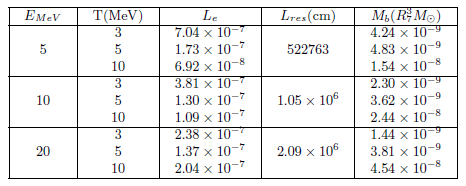 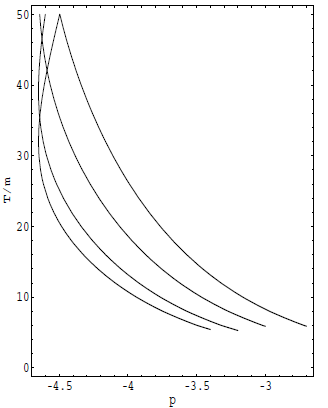 LSND (Liquid Scintillator Neutrino Detector) : 
Parameters
 0.45 eV2< m2<1 eV2 and  2X10-3<sin22<7X10-3

m2~ 0.5 eV2 sin22~0.0049
Resonance length
=10p m
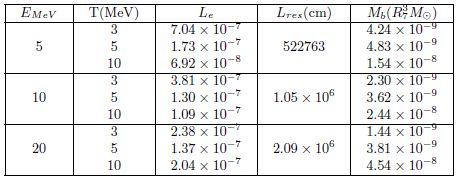 Conclusions
We have studied  the  possibility of resonant oscillation of  e,  in  GRB Fireball.  

	
	We calculate the  potencial 
For  the fireball, we assume : It was  sphere with radio ~100 – 1000 km,  temperature ~ 3-10 MeV,  electrically neutral charge  Le=Lp .
		
 	     
	      Resonance conditions           
We use the parameters of the SNO, Super kamiokande and LSND.
With the potencial  and   the resonance  condition  - We calculate:

Barionic load
Leptonic asymmetry
Resonance Length

Due to  GRB are of cosmological distance  MeV neutrinos  is  very difficult  to detect in this moment.